Добрые дела 10 А класса
2016г
Познавательный урок для учеников начальной школы
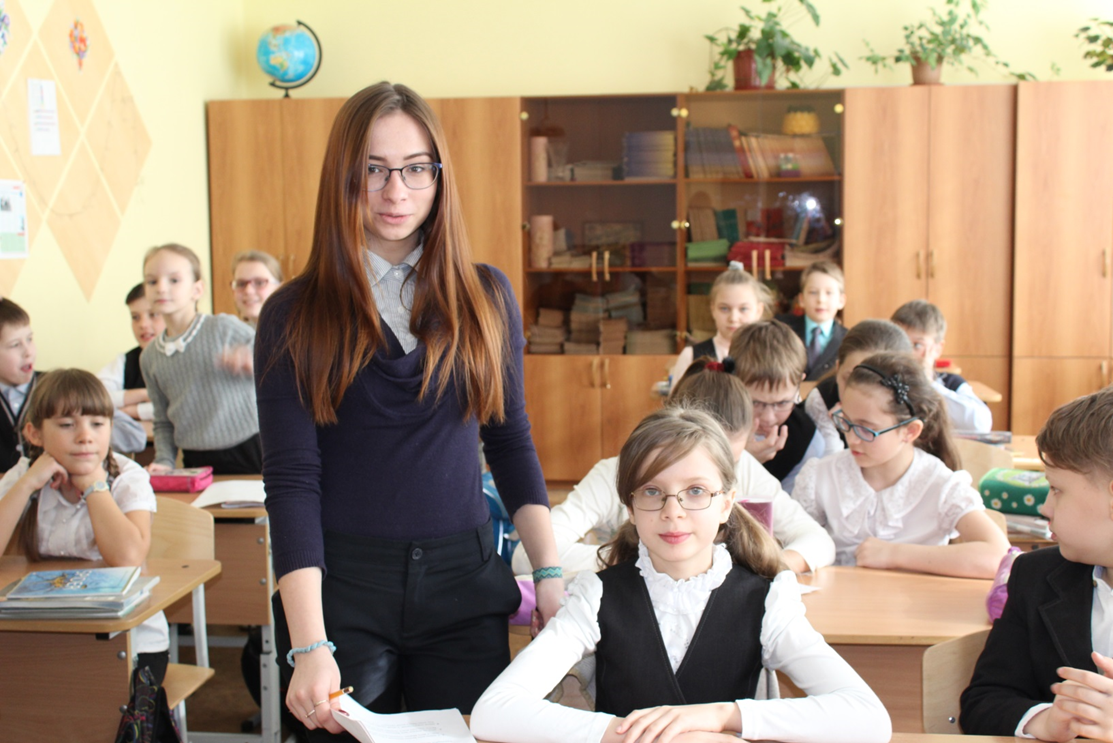 Учащиеся 10 а класса провели математический праздник для начальной школы
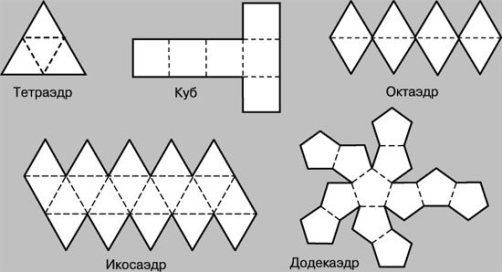 Украшение лицея  к декаде математики
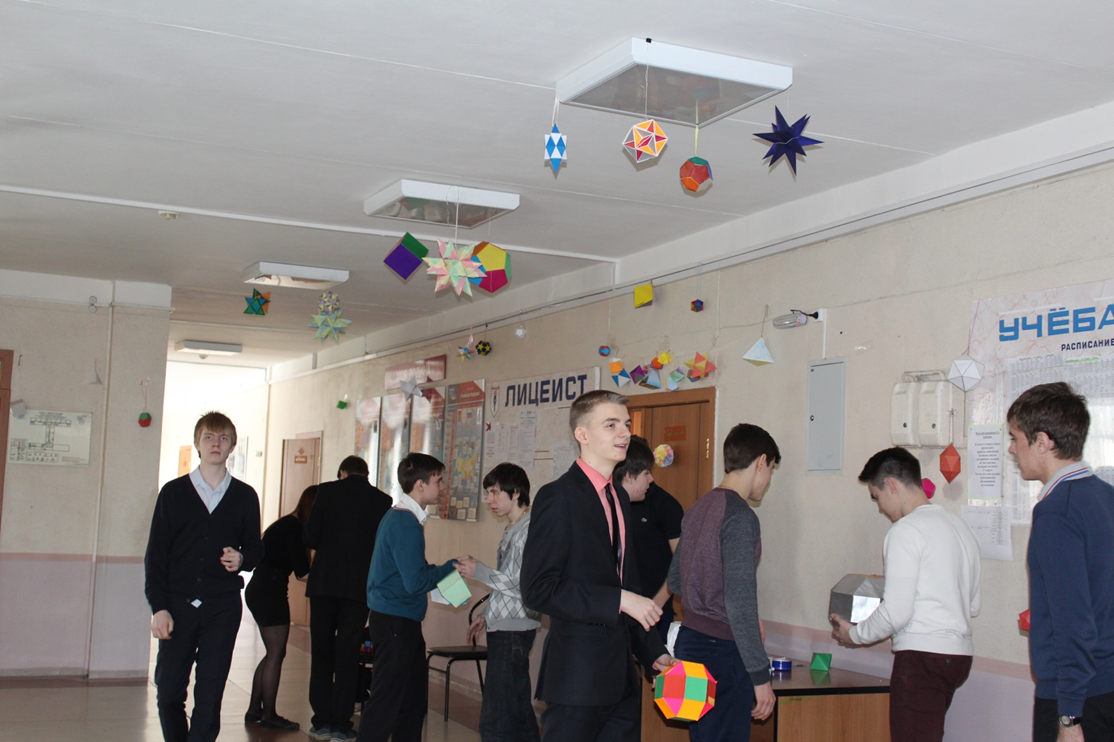 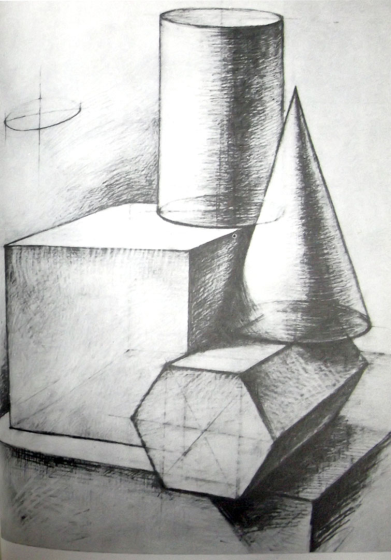 Большинство стереометрических фигур были изготовлены учениками пятых классов после мастер-класса Екатерины Полосковой.
Математическая игра «Вертушка» для учеников начальной школы
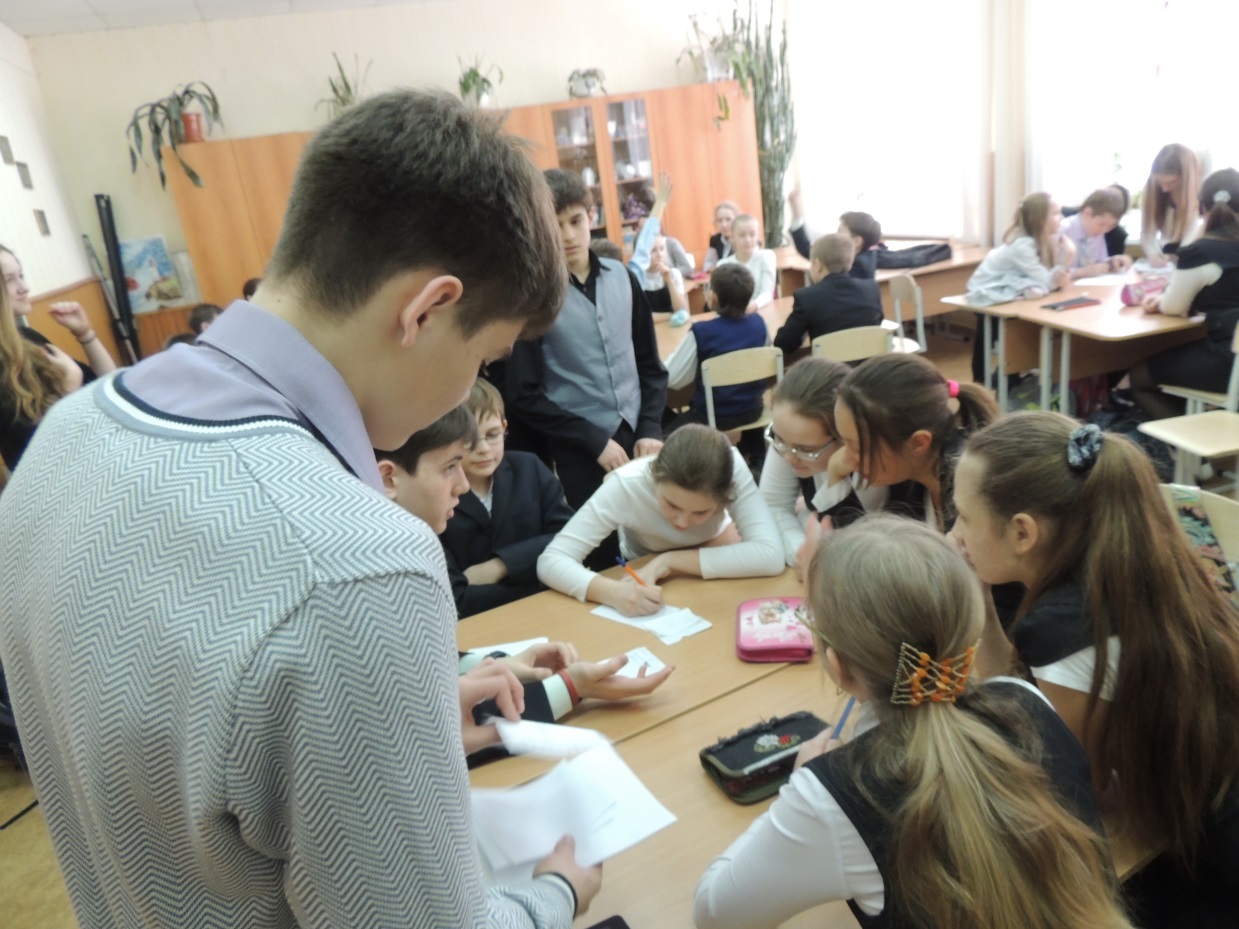 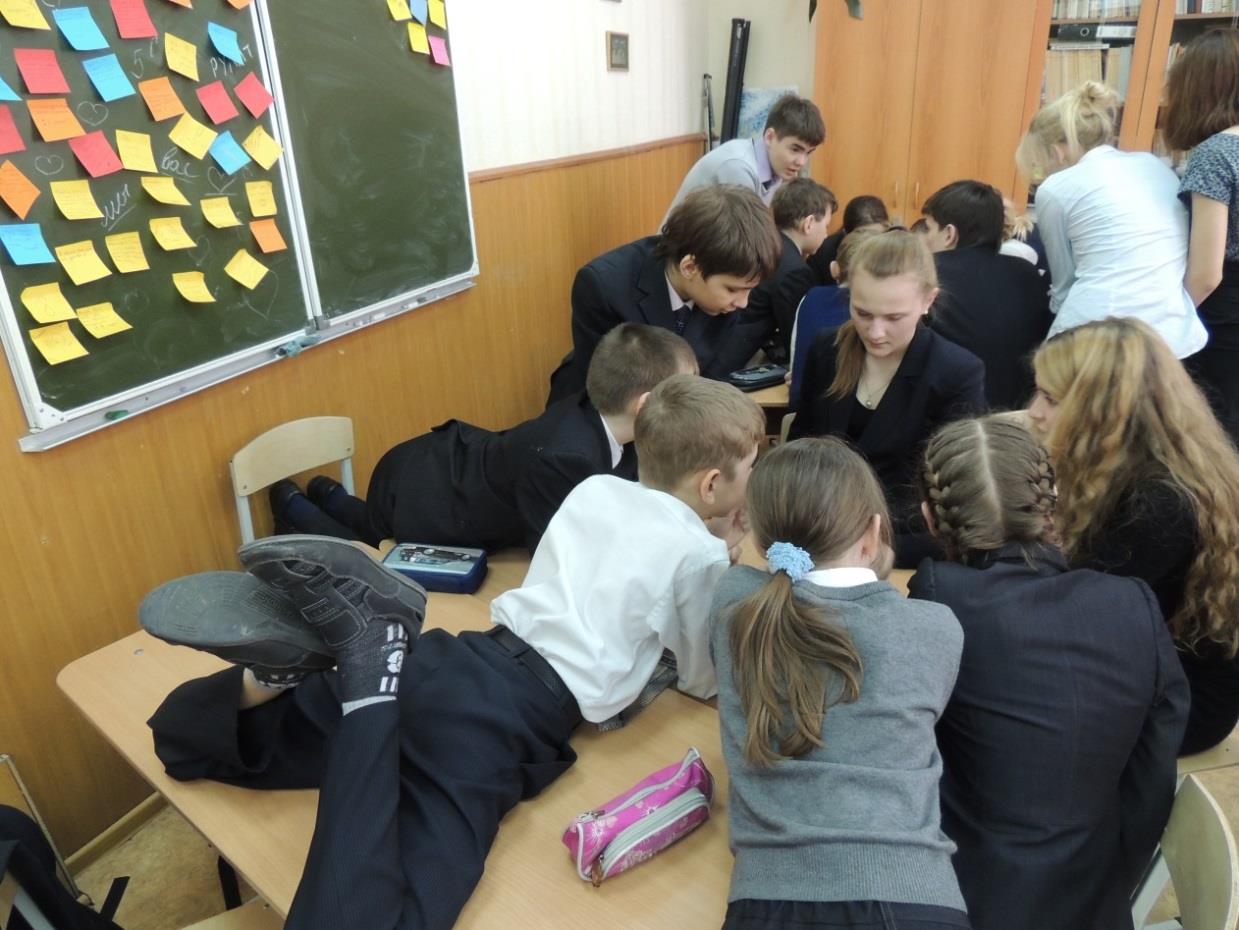 Воробьев Иван заботится о будущем украшении клумб лицея, изготавливая стеллаж для рассады
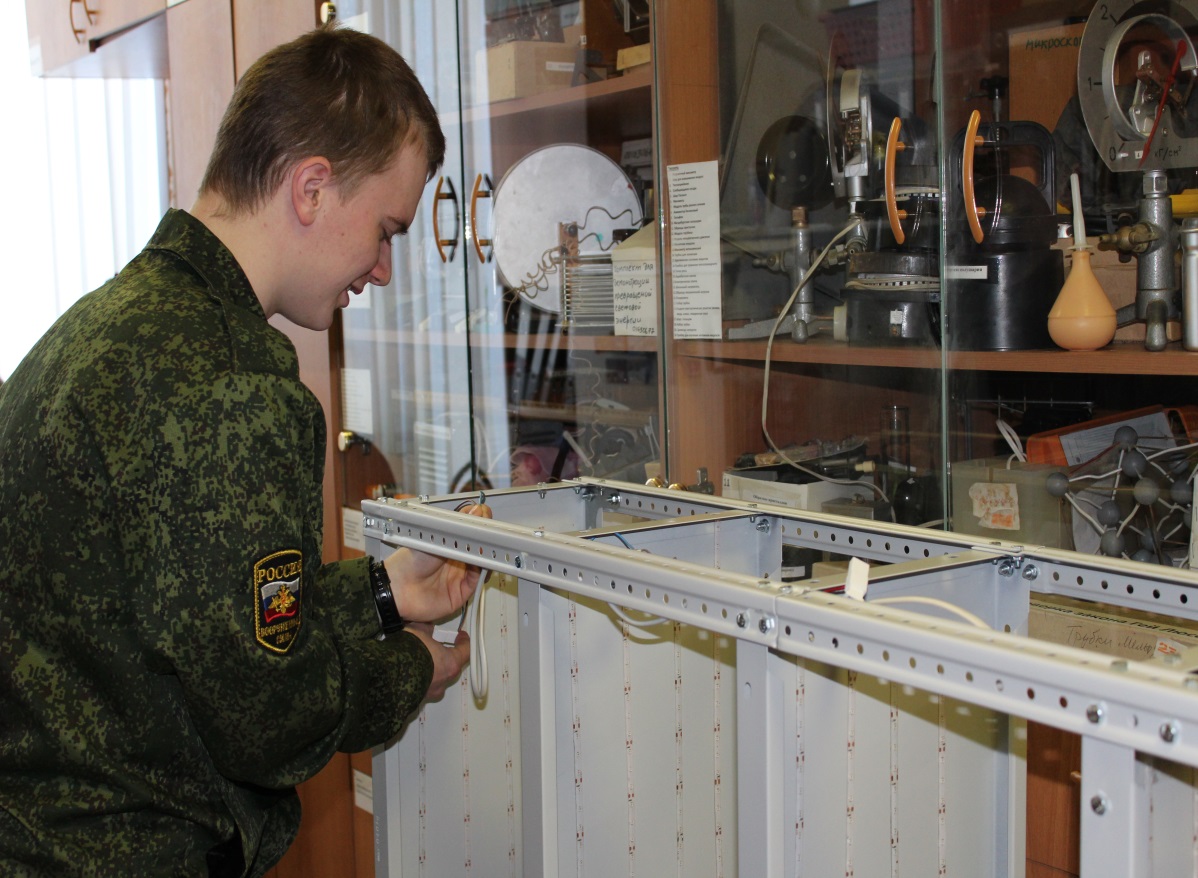 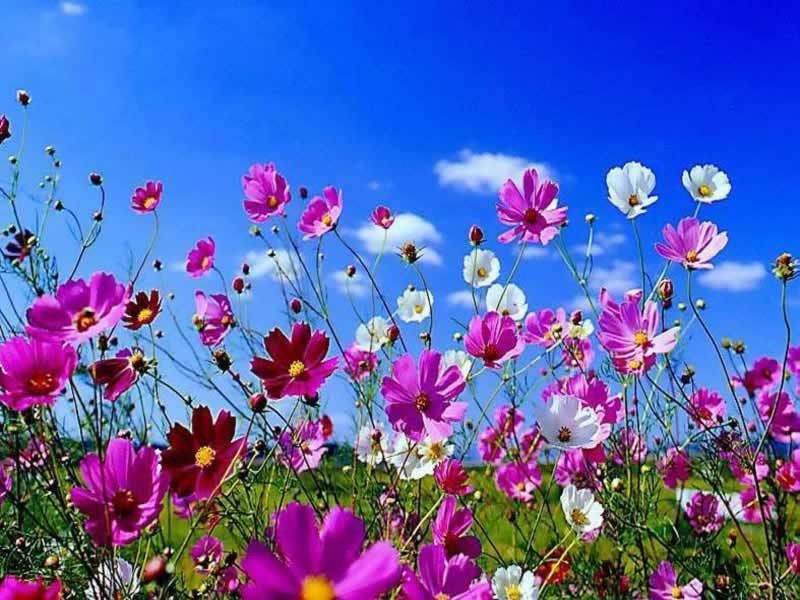 Другие добрые дела:
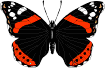 Ирина Станева отвезла игрушки в детский интернат №13
Екатерина Полоскова и Миллер Виктория приняли участие в организации добровольных субботников
Родительский комитет 10 «А» класса перечислил добровольное пожертвование в фонд помощи детей больных онкологией и организовал передачу вещей в дом-интернат пожилых людей
Подготовили дизайн- проект оформления клумбы в рамках программы «Цветущий город»
Безукладникова Татьяна ухаживает за пенсионером-инвалидом
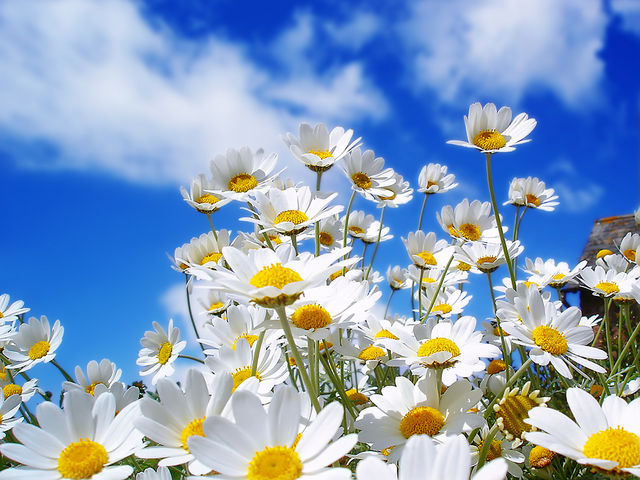 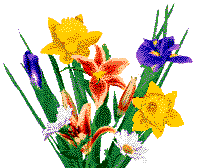